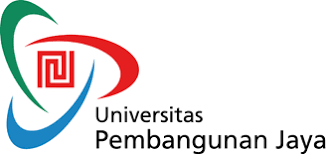 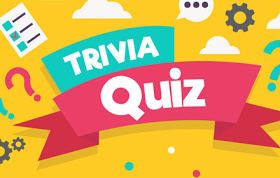 Trivia Quiz
Nathaniel Antonio Parulian, S.Psi, M.I.Kom
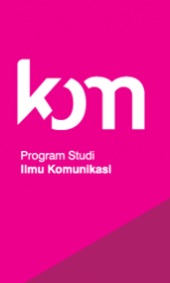 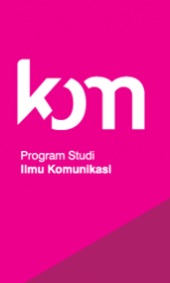 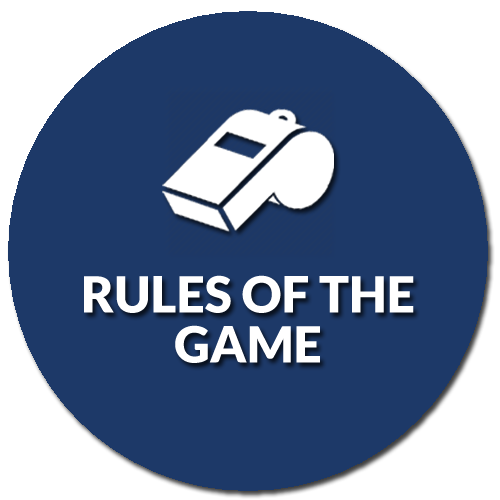 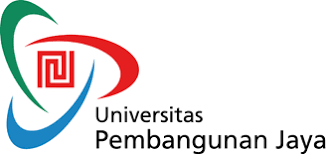